IALA World –Wide Academy
Briefing to SWPHC on risk management and the quality of Maritime Management in the Pacific Region
Brief to SWPHC Fiji 22 Feb 2018
1
23/02/2018
International Obligations: SOLAS V Regulation 13
Chapter V Regulation 13.1 requires a Contracting Government to provide “as it deems practical and necessary” by itself or with other Governments “such AtoN as the volume of traffic justifies and the degree of risk requires”
Ch V Reg 13.2: AtoN should conform to international standards (IALA recommendations and guidelines)
Ch V Reg 13.3 information about AtoN must be given to all concerned (mariners; stakeholders etc.) - MSI
23/02/2018
Brief to SWPHC Fiji 22 Feb 2018
2
International Standards – IALA Publications
Guideline 1109 on theft and vandalism deterrents
Guideline 1091 on bird deterrents
Guideline G1136 - AtoN services in extremely hot and humid climates
Guideline G1138 on Simplified IALA Risk Assessment – SIRA
www.iala-aism.org/publications
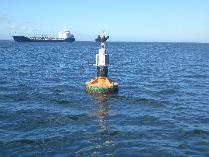 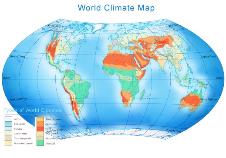 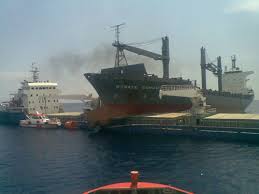 23/02/2018
Brief to SWPHC Fiji 22 Feb 2018
3
Risk Management
The IALA Risk Management Toolbox
23/02/2018
Brief to SWPHC Fiji 22 Feb 2018
4
Causality
C
P
Risk =
*
23/02/2018
Brief to SWPHC Fiji 22 Feb 2018
5
IALA Risk Management Toolbox
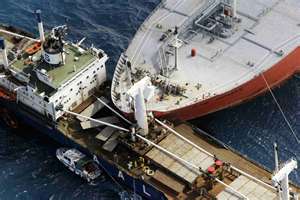 PAWSA – 30 experts
IWRAP MkII – calculates statistics
SIRA – a few stakeholders who really care
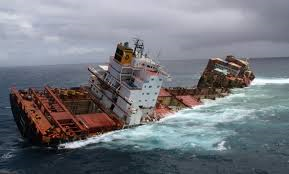 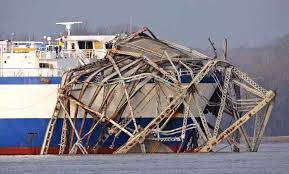 23/02/2018
Brief to SWPHC Fiji 22 Feb 2018
6
IWRAP Mk II Video (three days off Suva)
23/02/2018
Brief to SWPHC Fiji 22 Feb 2018
7
Risk Value Matrix (SIRA G1138 Table 3)
ALARP
Brief to SWPHC Fiji 22 Feb 2018
23/02/2018
8
Risk Control Options (RCO)
RCO for each undesirable incident reduce the risk to a level (As Low As Reasonably Practicable - ALARP) which is acceptable to stakeholders
The Risk Value will determine what action is required (G1138 Table 4)
23/02/2018
Brief to SWPHC Fiji 22 Feb 2018
9
Quality of Maritime Maturity for AtoN service provision
Meeting international obligations – or not!
23/02/2018
Brief to SWPHC Fiji 22 Feb 2018
10
Competent Authority
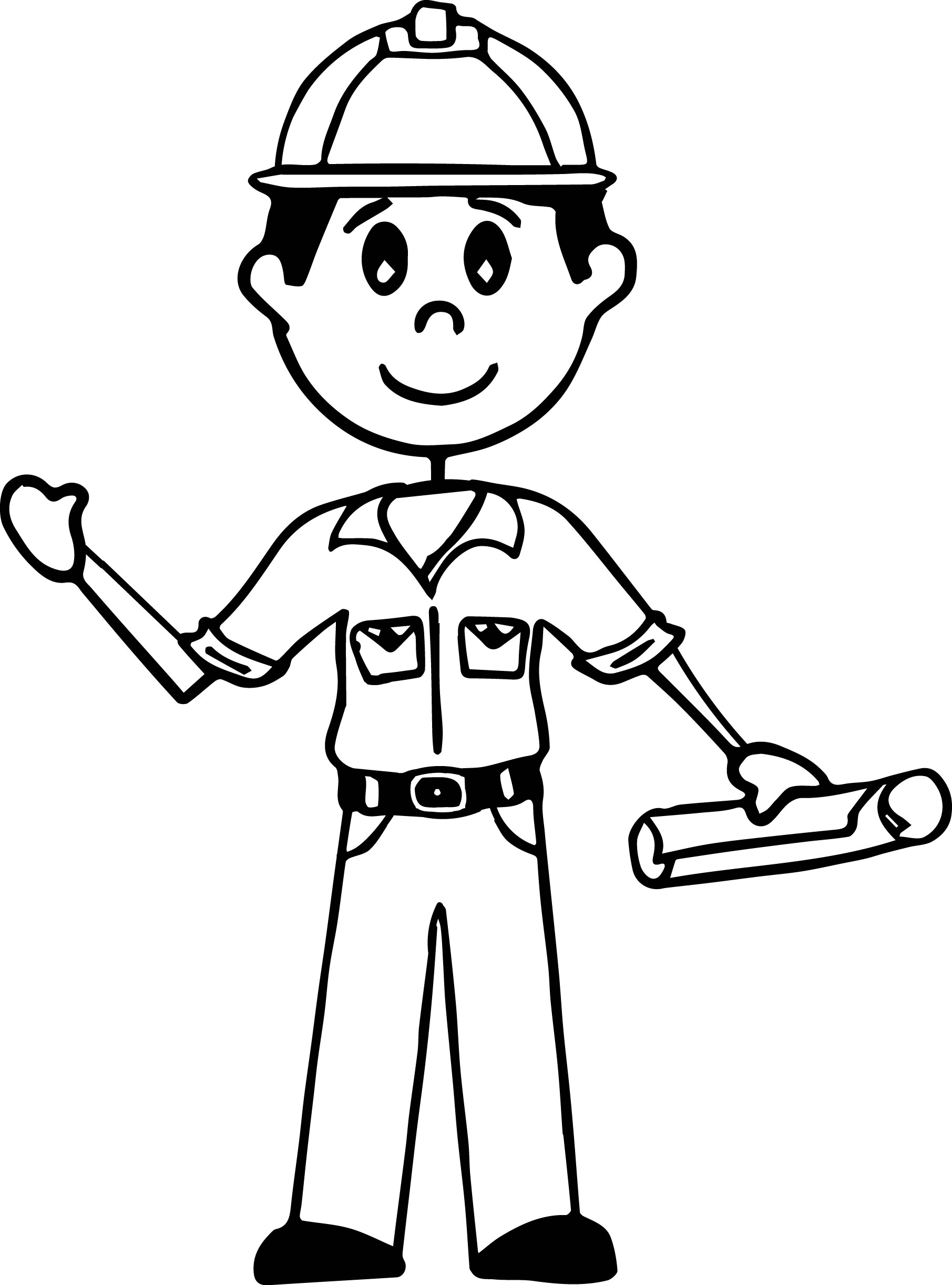 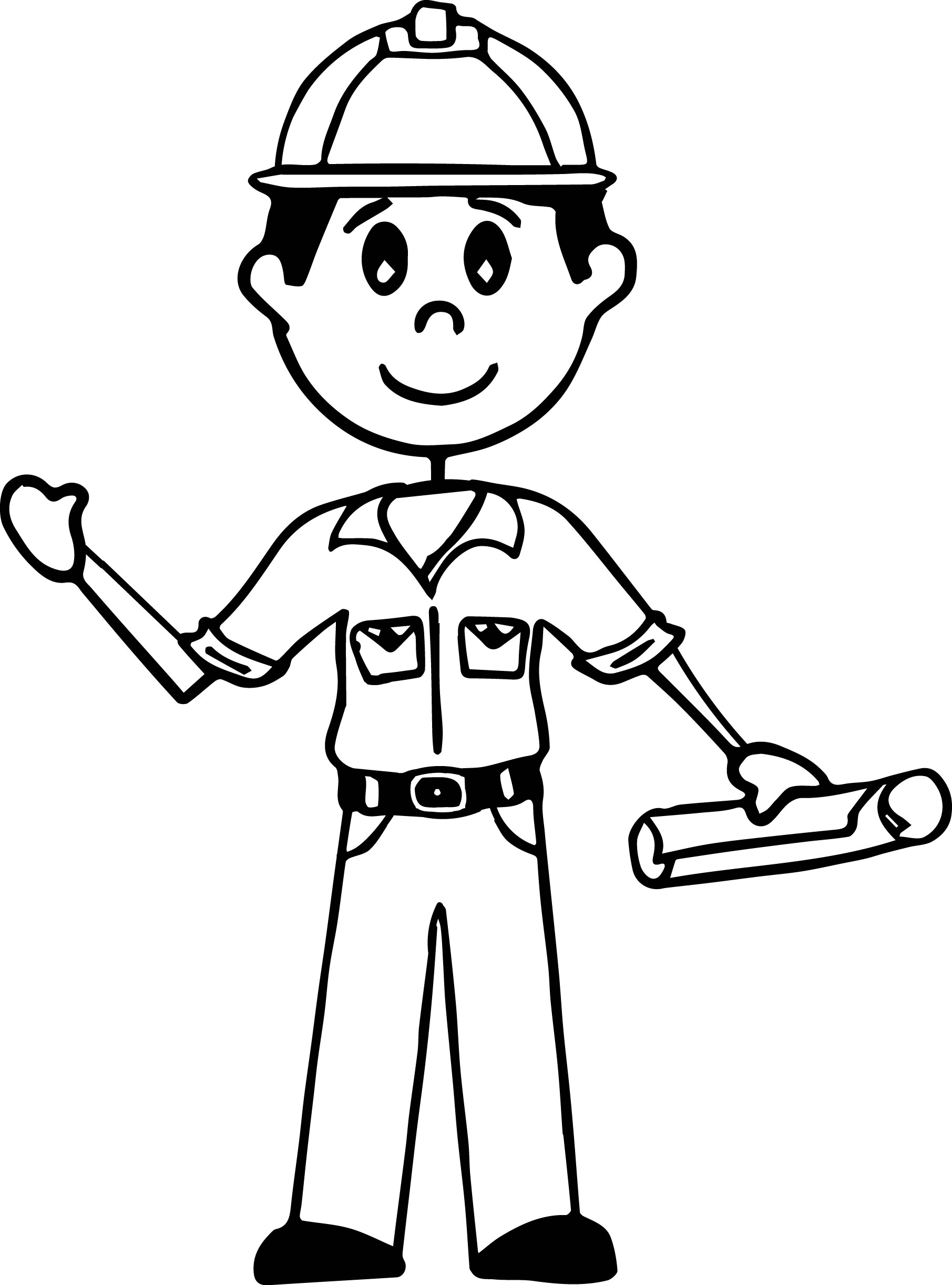 Stakeholders / Users
Government
Culture
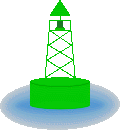 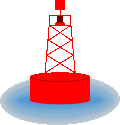 International Req. 
LegislationEmpowerment
Resources
Reliable &EffectiveAtoN ServiceDelivery
Issues:
Maritime legislation
Structure / Organization
AtoN Availability
Risk Management skills
National AtoN Register
Maritime Safety Information
User Consultancy
Competences
AtoN Maintenance
ExpectationsConsultation
(Resources)
23/02/2018
Brief to SWPHC Fiji 22 Feb 2018
11
The
The Higher the “Score” the greater the need
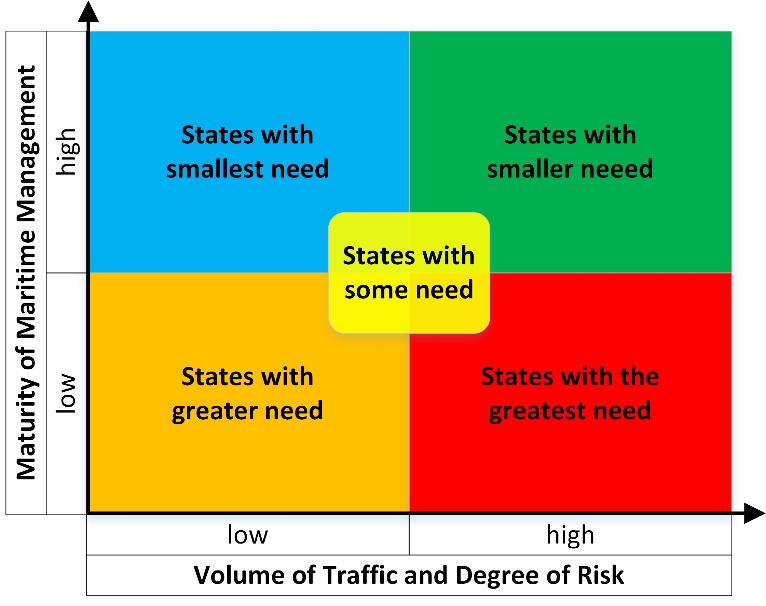 Priority Three
Priority Two
Priority One
23/02/2018
Brief to SWPHC Fiji 22 Feb 2018
12
Maritime Maturity “Score”
12 categories e.g. 
Effective Maritime Safety Information
Funding arrangements adequate
National register of AtoN compiled and updated
Stakeholder consultancy effective
23/02/2018
Brief to SWPHC Fiji 22 Feb 2018
13
Final Quality “Score”
A “perfect” State would score 1. In practice a score of less that 20 forms the “Premier Division”
28 States in the Premier Division
China – score 7 
Australia
Brazil
India
Republic of Korea
South Africa
UK
USA etc.
23/02/2018
Brief to SWPHC Fiji 22 Feb 2018
14
Priority 1 States – Score of 57 or more
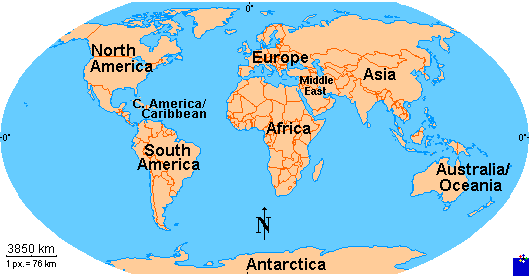 23/02/2018
Brief to SWPHC Fiji 22 Feb 2018
15
Thank you
Contact: stephen.bennett@iala-aism.org
Brief to SWPHC Fiji 22 Feb 2018
16
23/02/2018